Why my house? 
Exploring offender perspectives on risk and protective factors in residential housing design

Professor Rachel Armitage
Director of Secure Societies Institute 
& Chris Joyce
West Yorkshire Police Force Crime Prevention Officer
Insert title here
Pause and reflect…
I’m a huge fan of SBD!
I’ve conducted research over almost 20 years that shows:
Houses built to SBD standards experience less crime that comparable Non-SBD houses. 
Residents living in SBD houses feel safer than those living in comparable Non-SBD houses. 
Design features associated with SBD (limiting through movement, increased informal surveillance) reduce the risk of crime (sample of over 6,000 properties). 
But, continuing blindly without pausing and reflecting on performance poses a problem for SBD.
“Knowledge of what works becomes a wasting asset that needs constant replenishment”
(Ekblom, 2002, p.38)
“ACPO SBD continually re-evaluates the effectiveness of SBD and responds to new research findings”
(SBD New Homes, 2014, p.2)
Re-evaluating is crucial!
What works...in the words of the offender?
Inductive, bottom-up approach to what works (CPTED).  

What attracts/deters offenders…in their own words!

20 adult prolific burglars currently serving a prison sentence (Whealston, Armley, Newhall) – huge thanks to Pete Homer!

16 photographs – not leading. 

No prompting, just talk!
In your own words…
“From what you can see from the photo, 
can you describe what would attract you to this property when selecting a target for burglary” 

	“From what you can see from the photo, 
can you describe what would deter you (put you off) from selecting this property as a target for burglary”
Do our findings align with SBD New Homes (2014)?
The extent to which findings confirm the content of SBD New Homes (2014).

The extent to which the findings refute the content of SBD New Homes (2014).
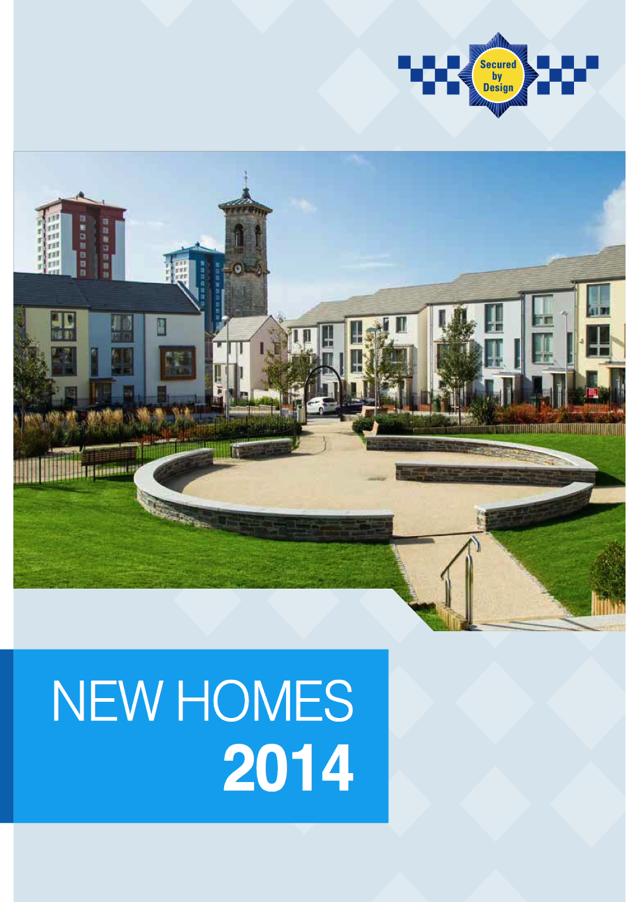 Insert title here
We paused, we reflected....
the offenders agree!
Through roads and culs-de-sac (3.1)
“There are advantages in some road layout patterns over others especially where the pattern frustrates the searching behaviour of the criminal and his need to escape. Whilst it is accepted that through routes will be included within development layouts, the designer must ensure that the security of the development is not compromised by excessive permeability” 

(SBD New Homes, 2014, p.10).
Through roads and culs-de-sac (3.3)
“Footpaths linking culs-de- sac to one another can be particularly problematic, and in such cases the layout may need to be re-considered”.

(SBD New Homes, 2014, p.10).
Through roads and culs-de-sac
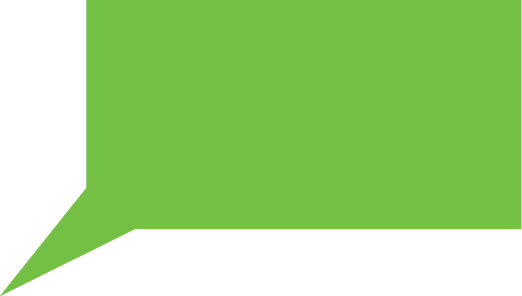 Pretty perfect that! Straight in and out through the ginnel and you’re covered.
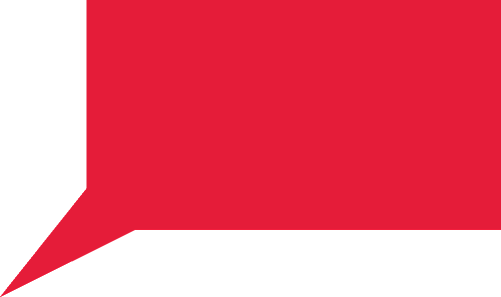 Yes, it’s easy to get away.
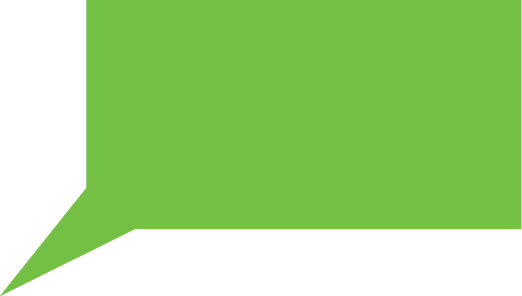 Yes, the footpath helps because you know you can get in and out.
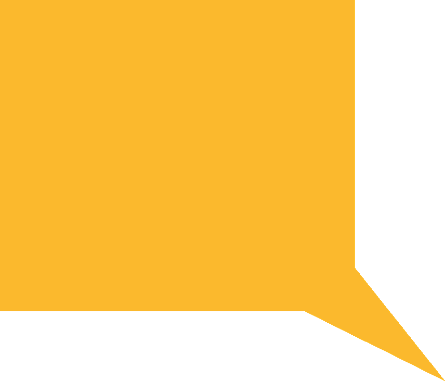 Yes, this is perfect! Easy pickings. I would first walk up and down this footpath. No-one would give me a second glance. Even if I was a tramp walking up and down I wouldn’t look out of place – it’s a footpath, no-one can question you.
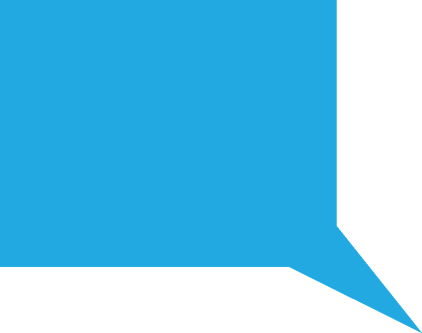 Burglars love paths – you are close to the house, but it’s not like a street, you are covered!
Through roads and culs-de-sac
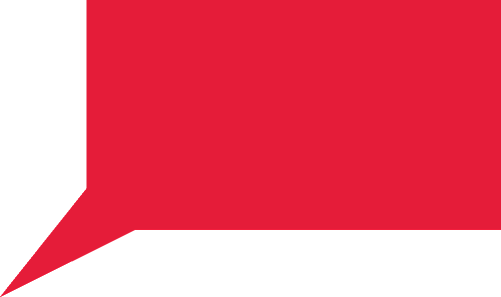 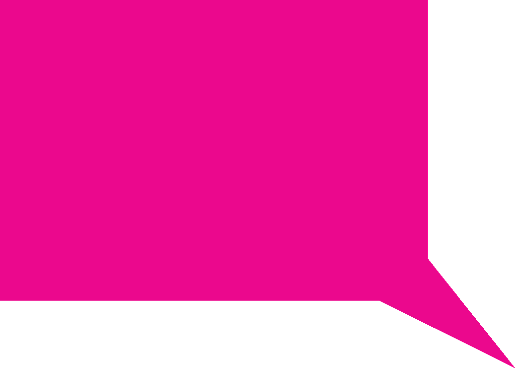 House builders like designing estates with paths, but burglars love paths.
Those ginnels and footpaths are more or less an escape route.
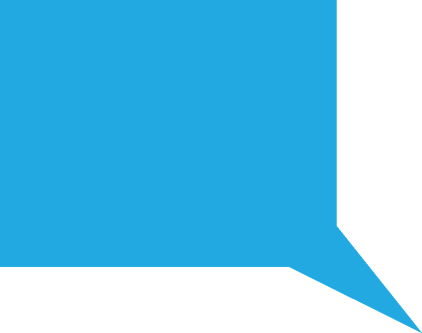 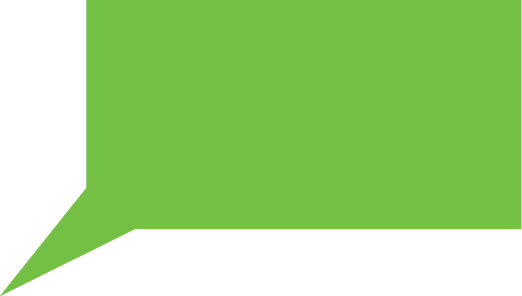 Having ginnels on an estate is great, cos you know the area better than the police, you’ll easily lose them. You know the routes!
This is an ideal target for burglars as it’s all closed in and lots of corners to hide. You wouldn’t get seen with all the ginnels.
Through roads and culs-de-sac
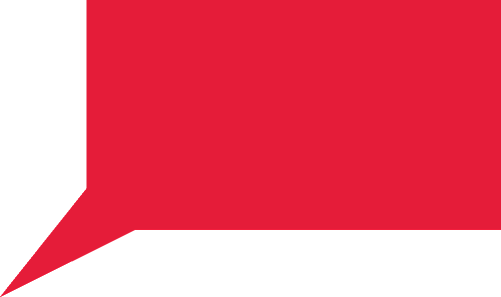 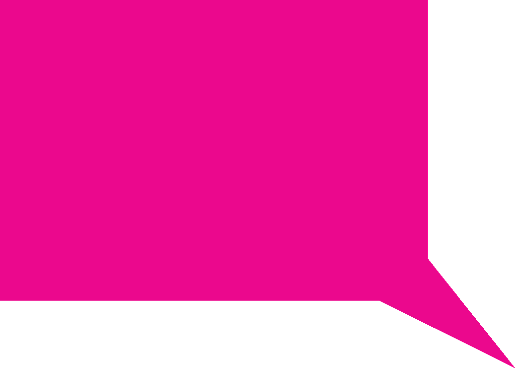 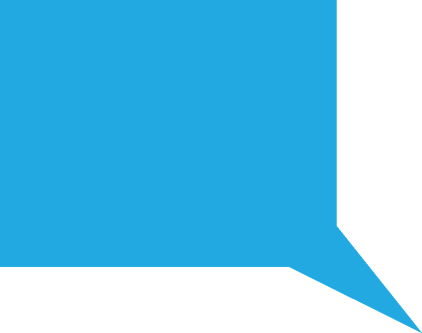 I wouldn’t target a house deeper into a cul-de-sac cos you feel trapped and it’s difficult if someone challenges you.
I wouldn’t go further into the cul-de-sac than a corner house because it’s too closed and everyone knows each other.
On a cul-de-sac, you have to walk back out the way you came in.
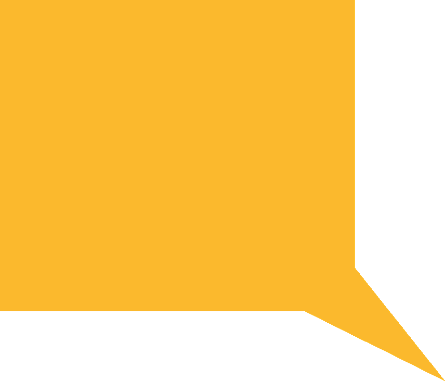 If it’s a cul-de-sac it’s usually one way in, one way out. You’d be stupid to do a cul-de-sac.
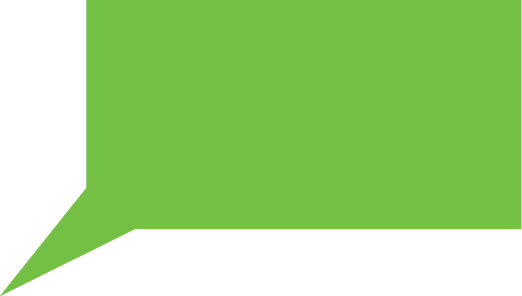 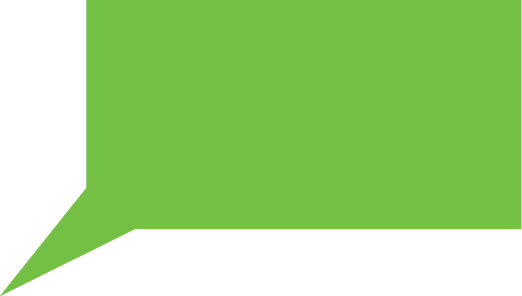 I wouldn’t go further into the cul-de-sac. There is no reason to be on a cul-de-sac unless you live there. You aren’t going anywhere so you are a stranger. If it’s a through road you can just keep walking through. I feel like people know each other and they will see me as a stranger.
Culs-de-sac that 
are curved would heighten the risk.
Layout and orientation of dwellings (11.1)
“Dwellings should be positioned facing each other to allow neighbours to easily view their surroundings and thus making the potential offender feel vulnerable to detection”. 

(SBD New Homes, 2014, p. 20)
Layout and orientation of dwellings
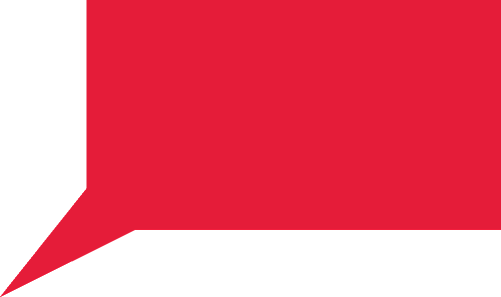 If a burglar had anything about them they’d know that all the people that live in those houses know each other and would be chatting to each other.
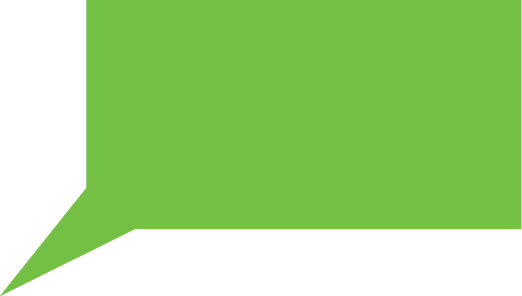 I wouldn’t go up this street it’s far too open.
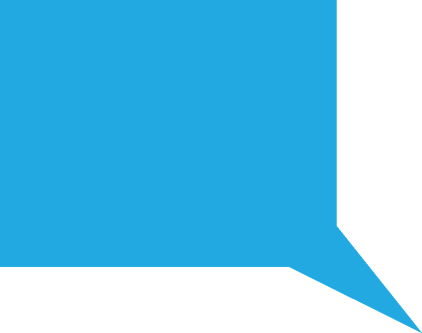 What’s so bad 
about culs-de-sac 
is that people look 
at you: they turn 
and look at you
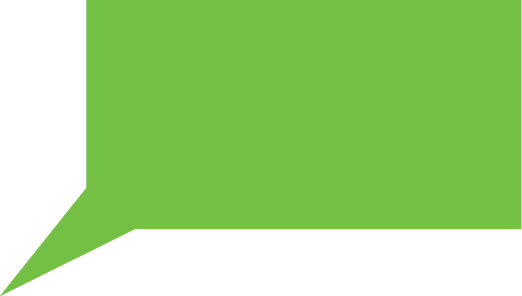 Everyone that lives there will be focused on the entrance and what goes on. They’ll all know each other, keep an eye out for each other, give the key to the coal man – that sort of thing.
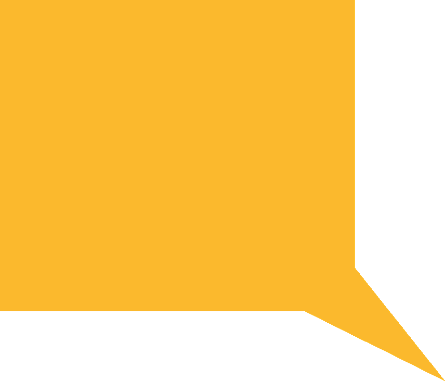 People living here will have a bee in their bonnet. This is a private road for private people. I would feel awkward here. It’s all about the bluff and I couldn’t pull it off here.
Dwelling Boundaries (10.1) & Planting (18.4)
“For the majority of housing developments, it will be desirable for dwelling frontages to be open to view, so walls, fences and hedges will need to be kept low” 
(SBD New Homes, 2014, p. 16)

“Planting should not impede the opportunity for natural surveillance and must avoidthe creation of potential hiding places”. 
(SBD New Homes, 2014, p. 24)
Dwelling Boundaries and Planting
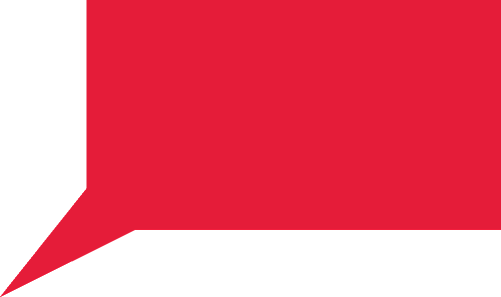 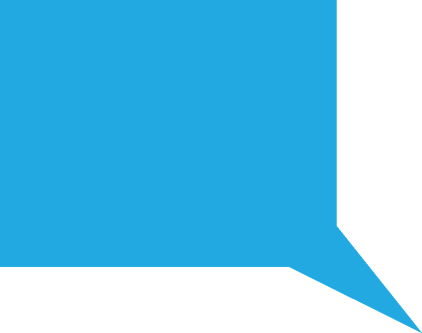 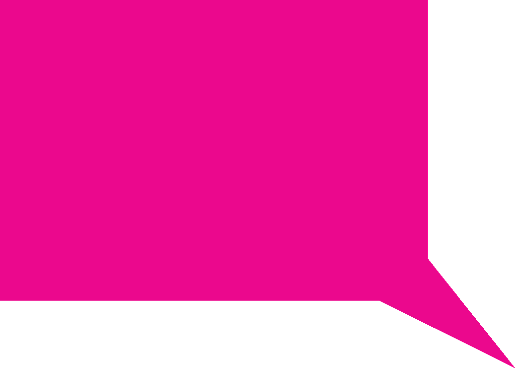 This is an obvious yes! The high gate, the high fence, the overgrown shrubbery. Also it’s an end house so you don’t have to watch for neighbours on both sides.
This is a burglar’s dream house! The hedge is high and blocks the view from the road. The gate is so high, no-one can see you and the busy road masks any noise that I make.
It’s closed off, you can’t be seen from anywhere, it’s a burglar’s paradise.
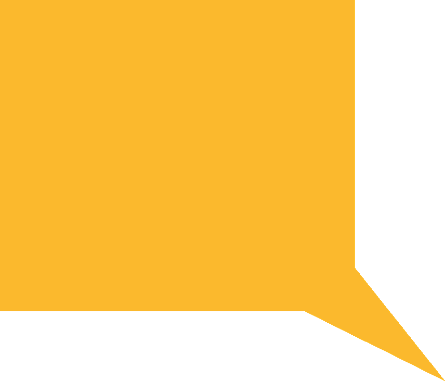 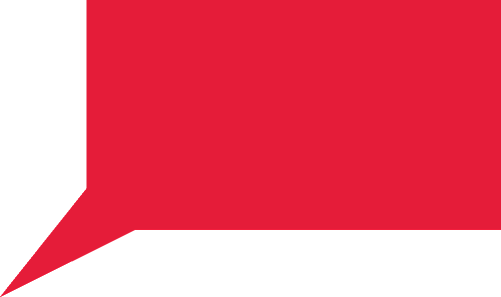 The high hedge would block you from being seen. Burglars dream that one.
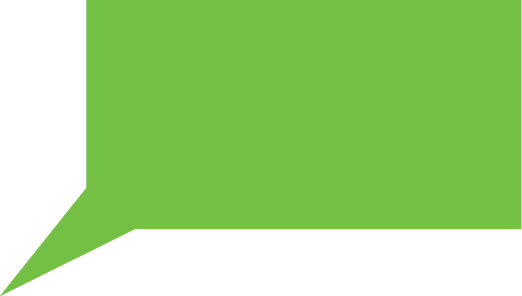 This would be a perfect target. Passers by can’t see in so they wouldn’t notice you breaking in. The high gate and hedges block the view so no-one can see what is going on inside.
This is the type of house I’d go for, nice ivy growing up the side of it, nice hedges, you can’t be seen. I would hear the gate go if someone was coming in.
Security of a dwelling (Section 2)
Offenders regularly commented on the standard of locks.
Security of a dwelling
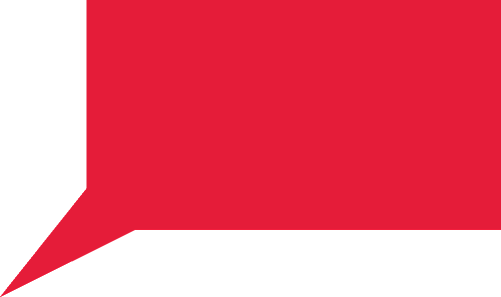 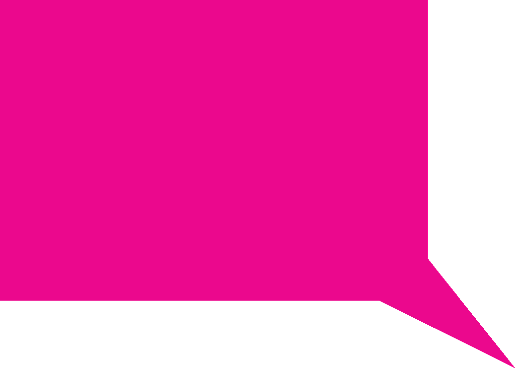 Yes, I can tell by looking at the lock that it would be easy to snap.
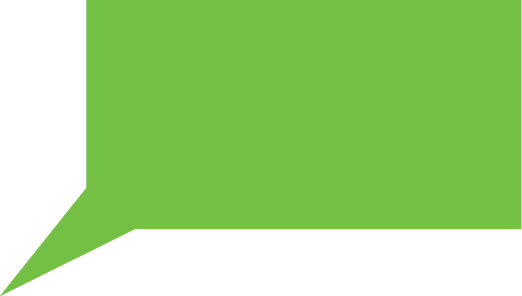 Having mole grips is like having the key to the door!
You’ve got everything you need there other than a crow bar! The hinges are on the outside of that door for God’s sake, it’s a 3 minute job. It’s a cheap arse door that one!
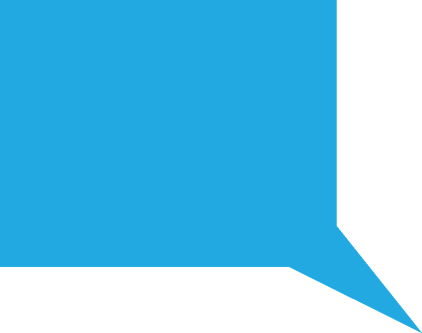 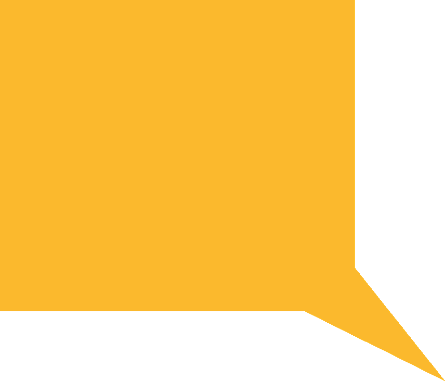 If manufacturers know that we can mole grip a lock, why don’t they change that lock to make it harder to break in?
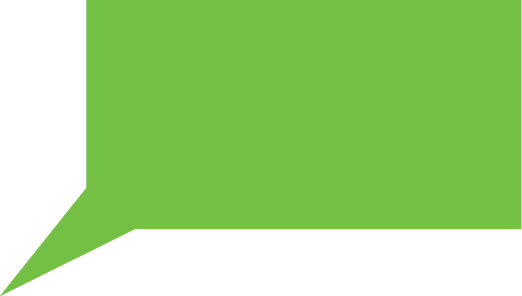 I would snap the cylinder on the side door – it’s a really poor design is that door.
This lock can easily be mole-gripped. You can tell because it’s thin. The new ones are chunkier.
Insert title here
We paused, we reflected....
the offenders disagree!
Layout of roads and footpaths (2.1)
“Where it is desirable to limit access/use to residents and their legitimate visitors, features such as rumble strips, change of road surface (by colour or texture), pillars, brick piers or narrowing of the carriageway may be used. This helps to define the defensible space, psychologically giving the impression that the area beyond is private”.

(SBD New Homes, 2014, p. 9)
Layout of roads and footpaths
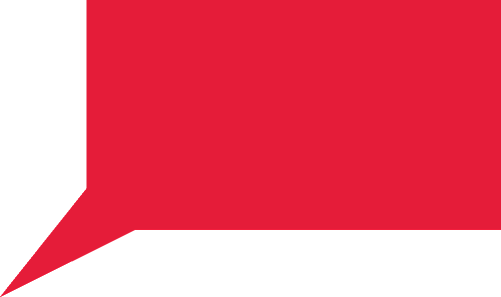 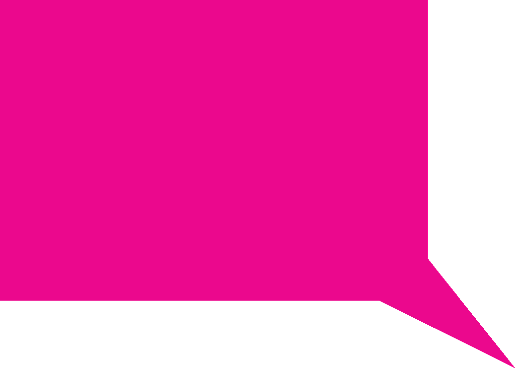 ‘Private Road’ tells me they’ve bought their house – it’s not council.
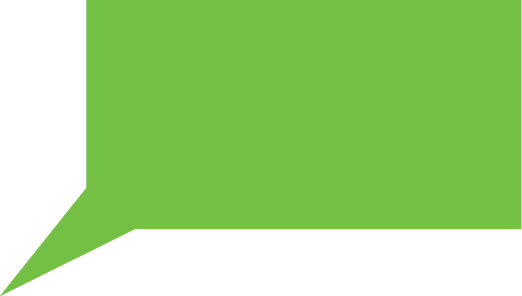 The ‘private road’ just means they have something to protect, so something to steal.
The word ‘private’ makes me think it’s an exclusive area and they have more money. 
That would attract me.
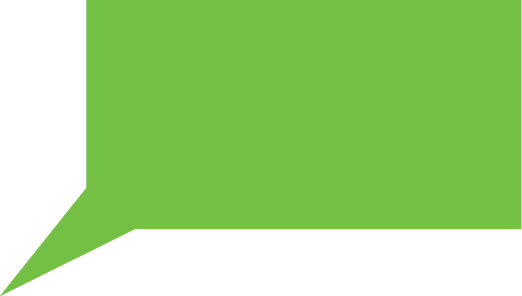 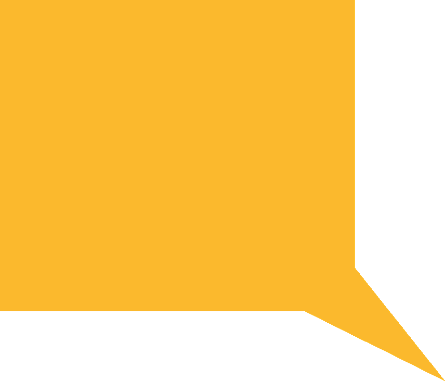 It’s a private road, this tells me they’ve bought houses, no council ones.
I’d think ‘private road’ means they’ve got coin.
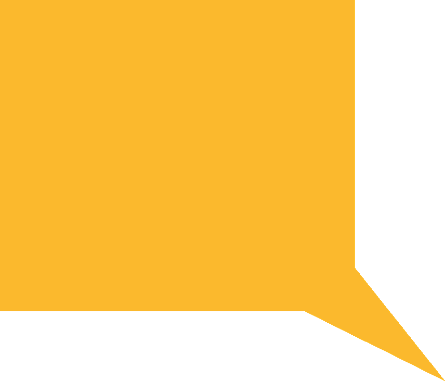 ‘Private road’ suggests this 
isn’t council 
housing so won’t
 be on benefits.
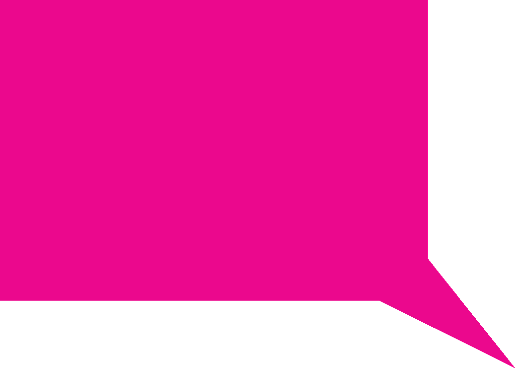 Private Road means they all bought their houses. You don’t get rented properties on a Private Road do you.
Layout of roads and footpaths
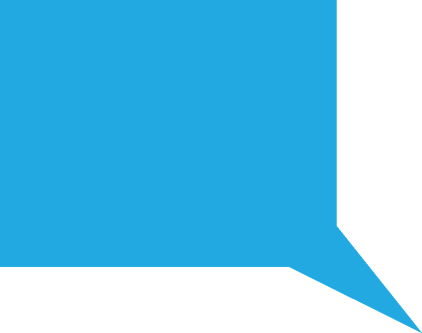 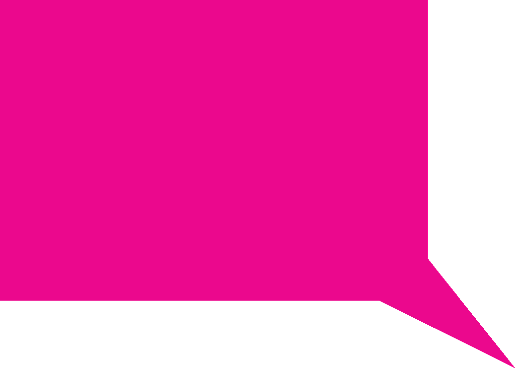 I thought it was a speed bump.
The word ‘private’ and the rumble strip mean nothing other than you aren’t allowed to park your car there.
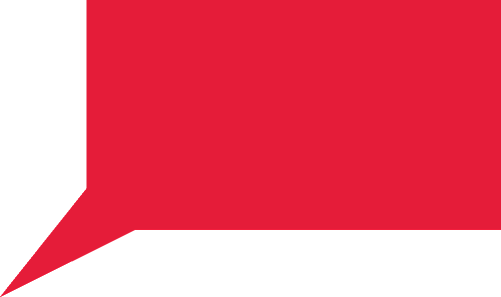 I wouldn’t even notice the Private Road thing, and I would think that was a speed hump.
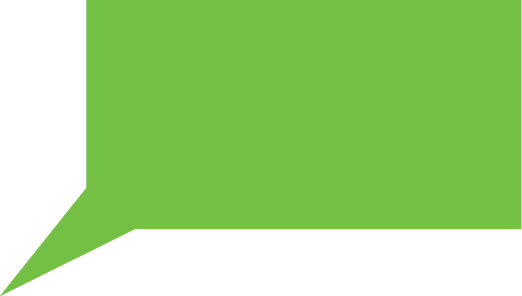 What’s private about this? I can see everything.
Dwelling Boundaries (10.6)
“Vulnerable areas, such as exposed side and rear gardens, need more robust defensive barriers by using walls or fencing to a minimum height of 1.8m”. 

(SBD New Homes, 2014, p.17)
Dwelling Boundaries
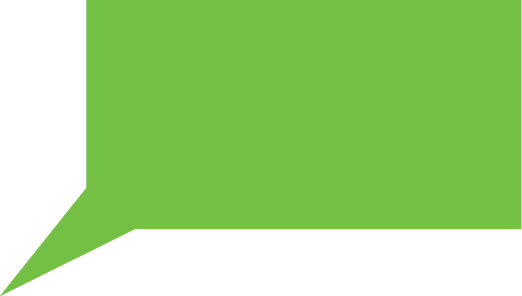 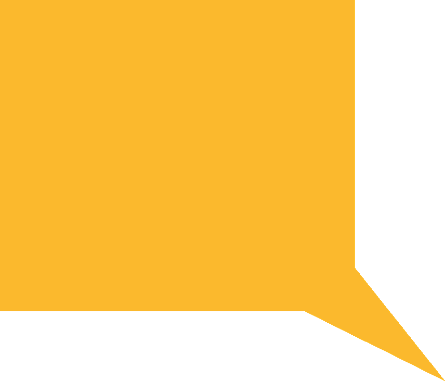 I love high fences, they hide you from view!
I love solid fences. No-one can see you. Open fences would put me off!
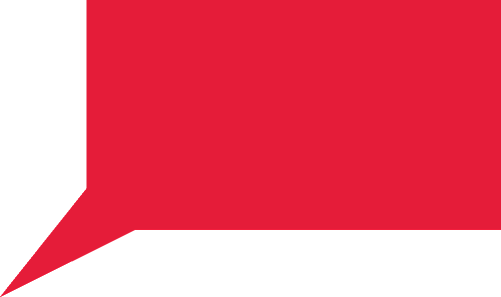 I would give it a shot. The walls are high and no lighting so you wouldn’t be seen.
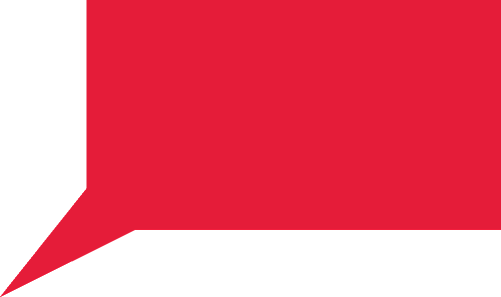 It’s got high fences and big walls, ideal for a burglar. They should have lowered the walls.
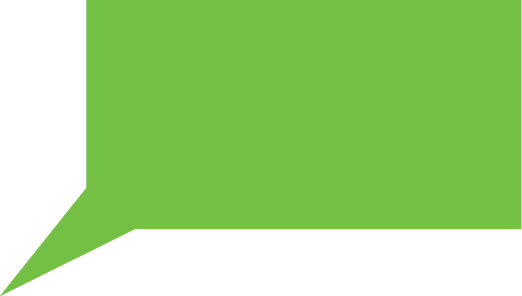 The rear fences are high and the fencing is double sided so you can’t see through. I’d be attracted to that - you can’t be seen once inside.
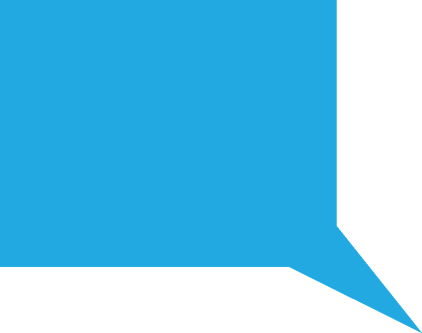 The rear fences/walls 
are high, fencing is 
double sided too so you 
can’t see through.
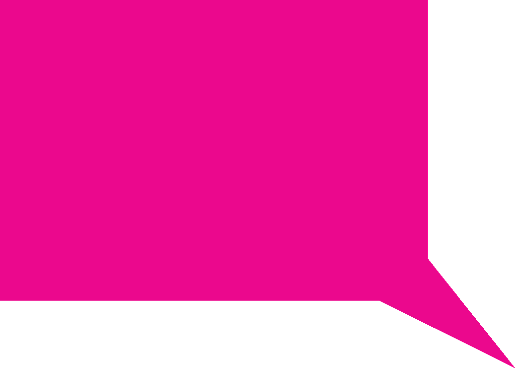 Yeah – you’d be well hidden once you’re in there, solid walls, can’t see through the fencing.
Management and maintenance
The concept that well maintained properties convey the impression to offenders that residents care and they will be challenged.

No longer in SBD New Homes. 
However, it is included in literature as a principle of CPTED.
Management and maintenance
No, it’s too scruffy there is nothing worth taking.
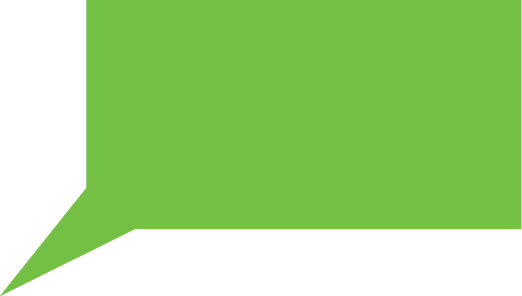 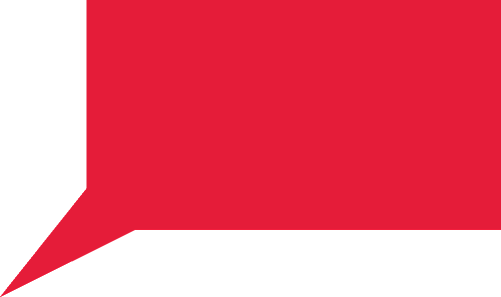 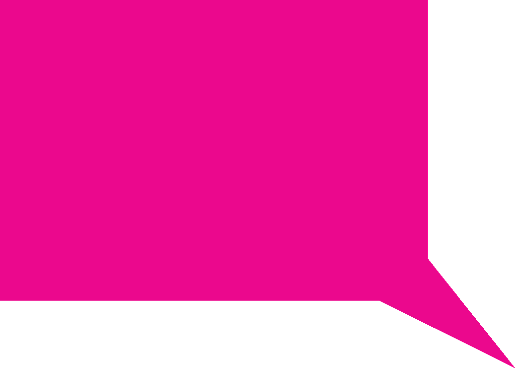 No, it doesn’t look worth breaking into as there would be nothing to take.
No, I wouldn’t burgle this house. I would try and offer them help! Phone the council and get them some support!
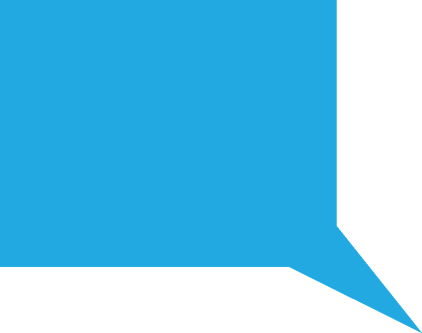 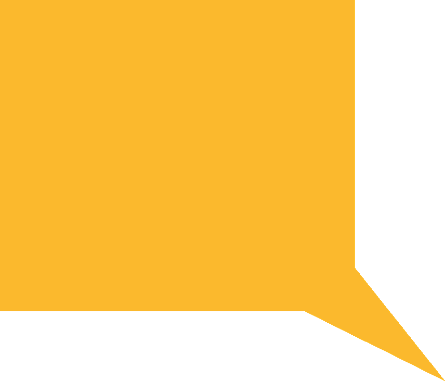 They are scruffy b@stards they aren’t going to have owt. Look at the state of that garden.
Those gardens are dirty and horrible, that’d put me off – you want a nice tidy garden, if you mow your lawn, you care for your house and will have nice things.
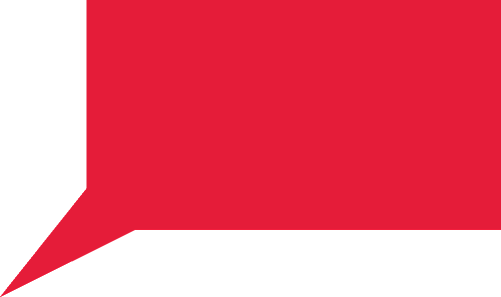 No – I wouldn’t be in that area burgling. I’d go in with nothing and come out with nothing.
No, they would have nothing to steal.
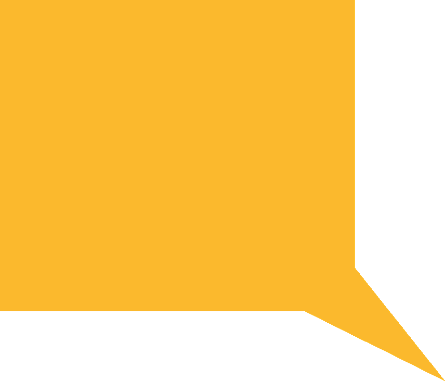 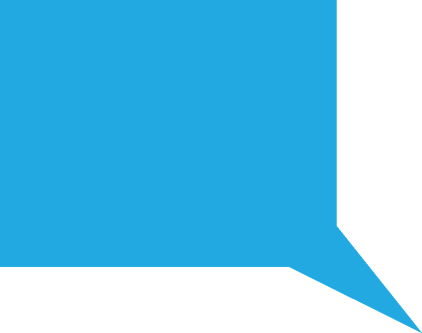 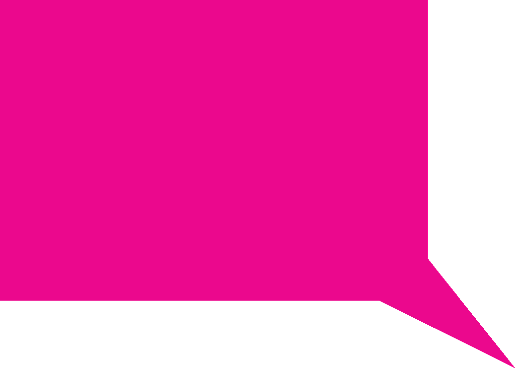 If the house is well looked after, it tells me they’ve got money!
They look methed out. 
I wouldn’t go there.
Security of a dwelling (Section 2)
Attack testing:
Consider the length of time offenders will attack a property for. 

Burglar alarms:
For most, burglar alarms (with the exception of some monitored brands) were not a deterrent.
Security of a dwelling
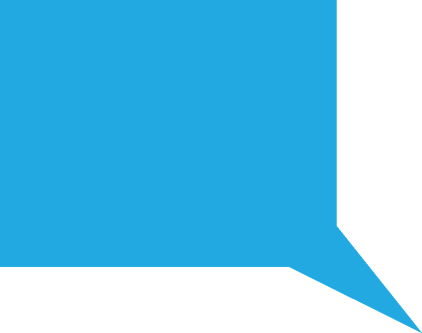 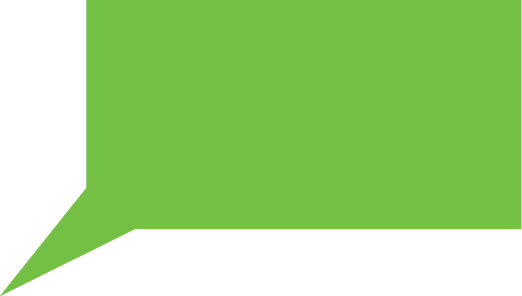 I would keep trying for up to 30 minutes.
If I was left to my own devices I take as long as is needed to get in.
If I want to get into that house I will keep going till I get in.
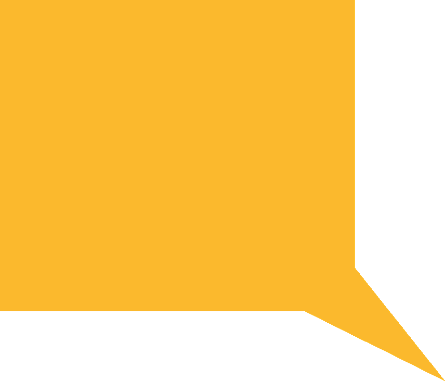 If I can see something I want I would spend ages trying to get in. I would even go to the neighbour’s gardens and break into their sheds to get tools and come back and keep trying.
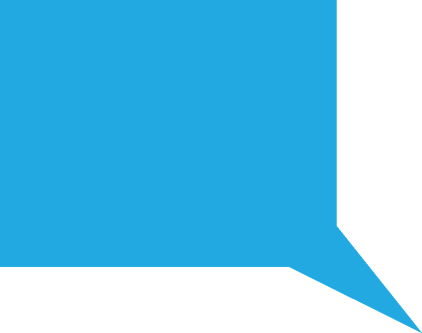 I’d just keep going till the light came on.
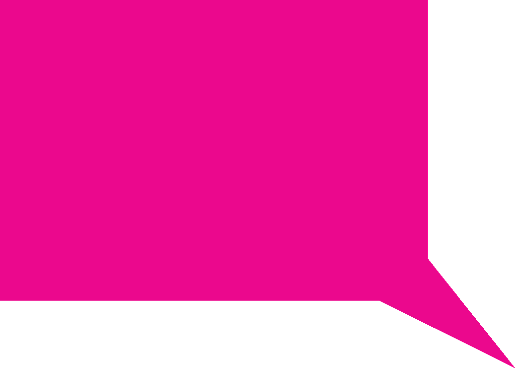 I wouldn’t stop until I got in.
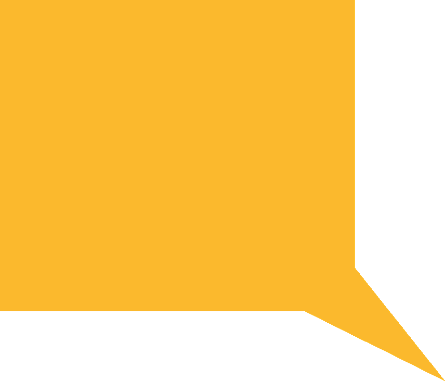 I would continue to break in for as long as 30 minutes. I would lose track of time.
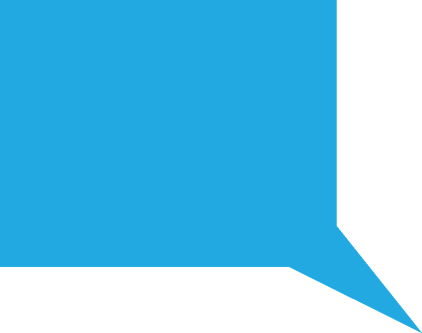 On average it could be 20/30 minutes – especially if you know there’s money in there.
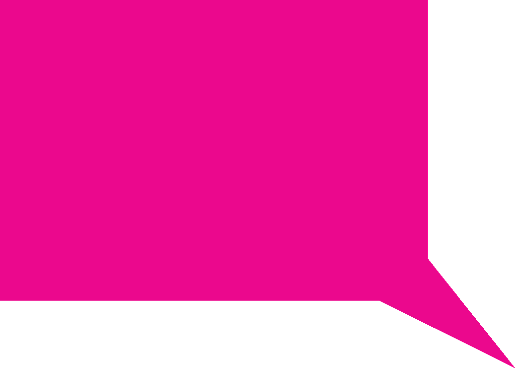 I wouldn’t stop if I really wanted to get in.
Security of a dwelling
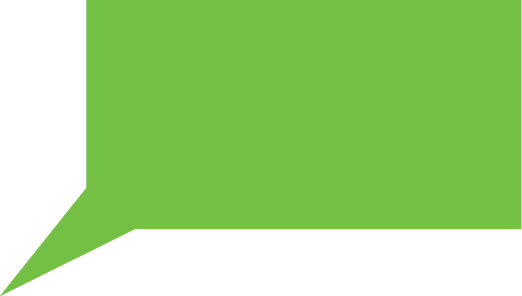 Looks like ADT with it being a hexagonal box. Sh*t alarms go off and you have 4/5 minutes to have a quick look round. Not the same if they’re monitored.
I used to foam them. I’d buy the sealant stuff, some took 24 hours to set so I’d seal them up during the night and go back the day after. The alarm still goes  off but you can’t hear them.
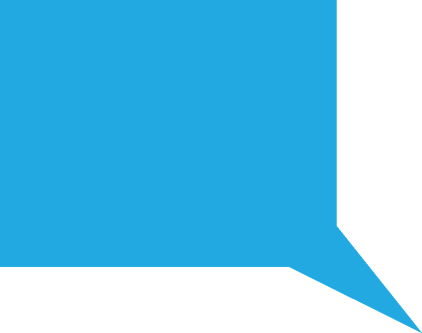 If I smashed the window and the alarm went off I might scuttle away and then come back 10 minutes later to see if anyone had dealt with it.
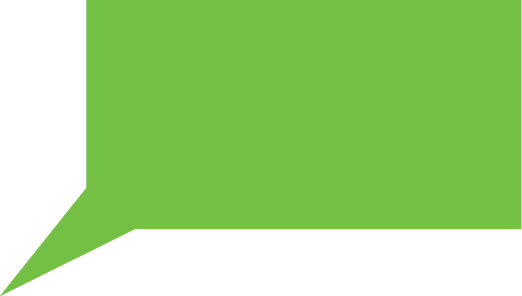 An ADT alarm would deter me but not others.
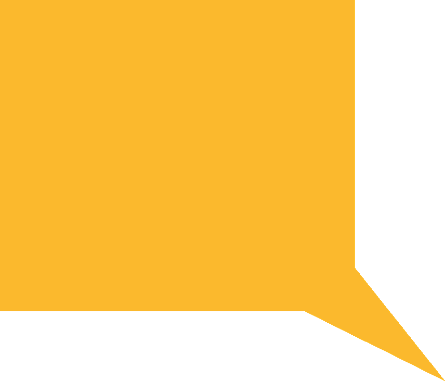 From my experience alarms just f@cking annoy you if they go off, 8 out of 10 won’t bother to do anything about them.
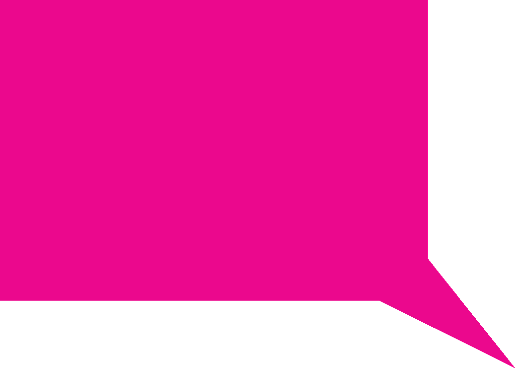 Good alarms like ADT and Yale don’t stop when you pull the box off the wall. Others do.
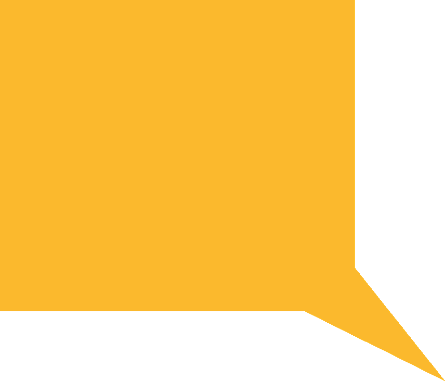 I would break in, go straight to the box and rip it off the wall. If the alarm has already gone off, neighbors would think it’s a false alarm.
What the offenders have to say
The thing about extensions is…..
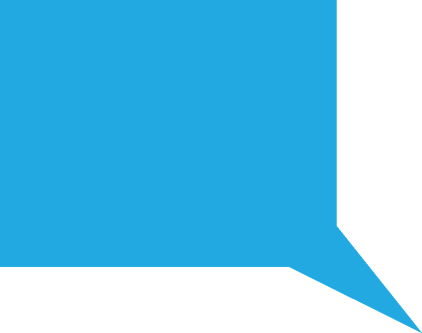 New housing estates are good, I always target new estates…..
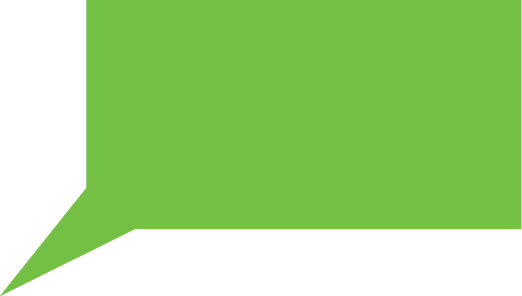 Opportunist jobs are like buying a Kinder Surprise…..
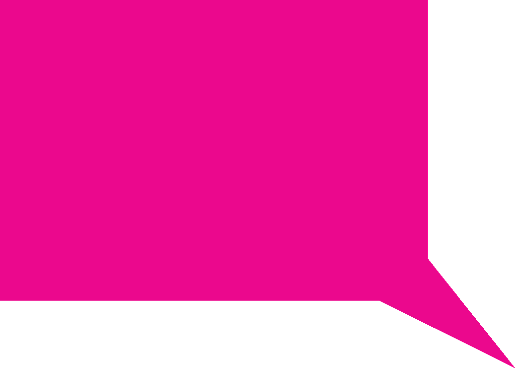 I love seeing those new coffee machines…..
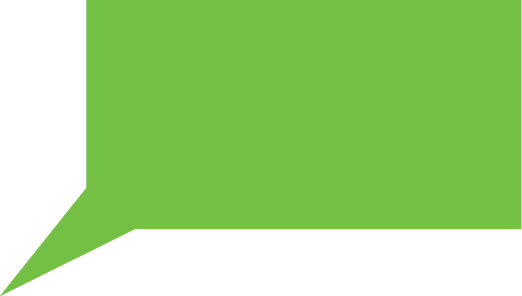 I hate gravel, it’s my f@&!ing nemesis…..
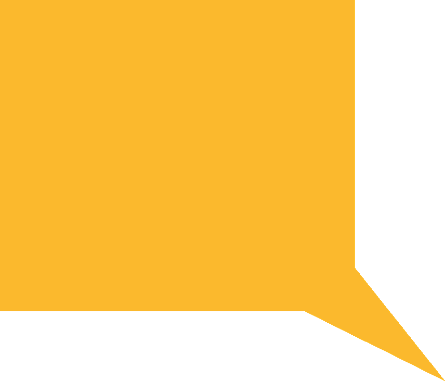 You’ve got to the think about the clothing you wear too…..
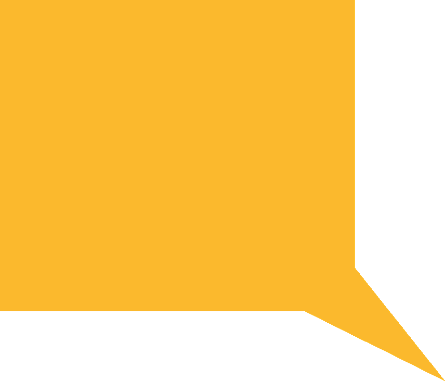 They’ve spent loads of money on a crap door and crap windows…..
‘Contribution’ to society
I sold a Mac Book Pro on Ebay for around £800…..
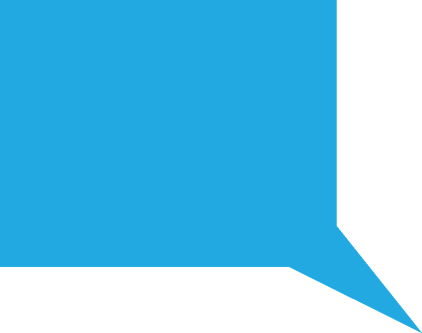 A lot of burglars look for lights on in houses, but some of them will pay ‘knockers’ a wage…..
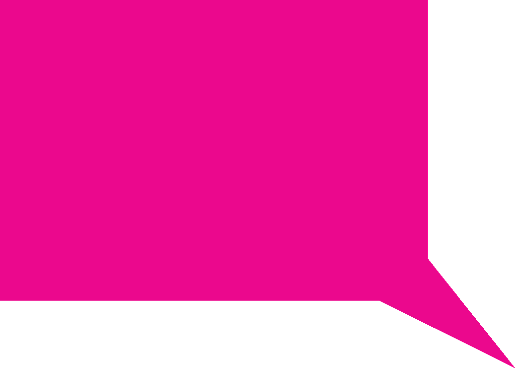 I just went out to occupy myself, as no one would give me a chance…..
I’d survive on 1 or 2 hours sleep a day and was then out day and night…..
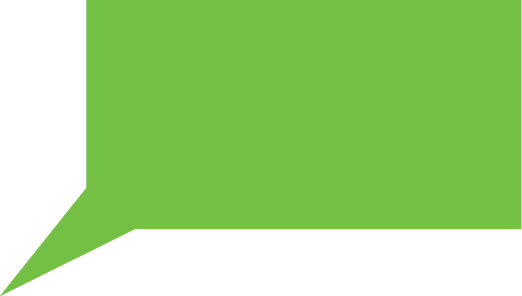 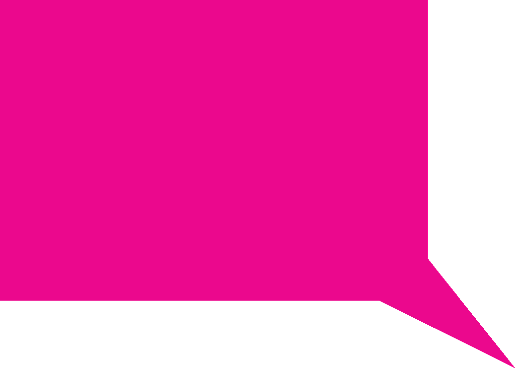 I’ve got an expensive…..
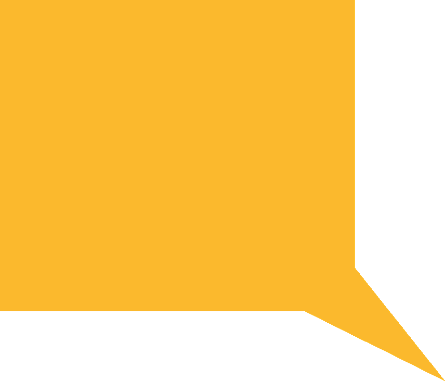 I was once on a work programme, but the Conservatives cut the budget and I was let go, so I thought f@!? ‘em……
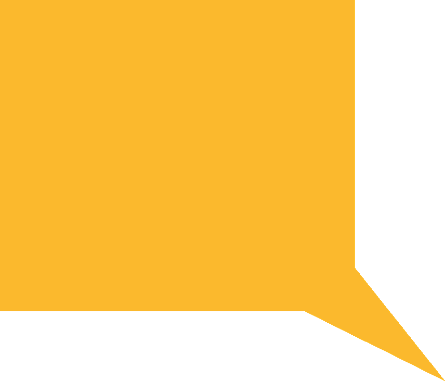 I can sell a laptop in the taxi back home 9 times out of 10, but I’ll also…..
“I’ve got morals you know”
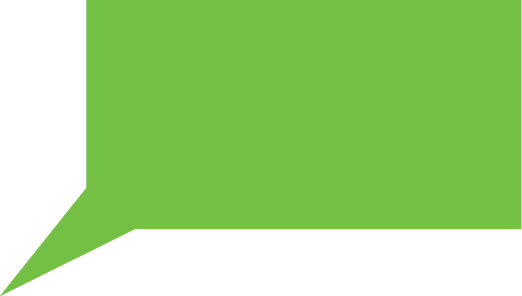 I wouldn’t burgle old people…..
I still get asked to make tools now, but I’d only ever sell them to quality burglars…..
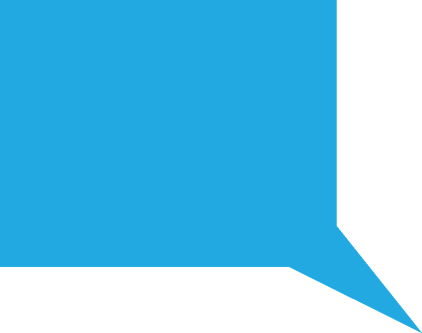 I don’t usually take TV’s these days…..
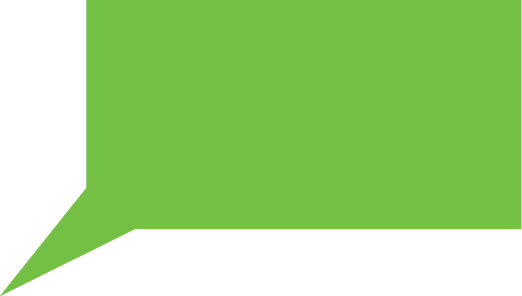 You don’t steal from people who’ve got f@!& all in the first place
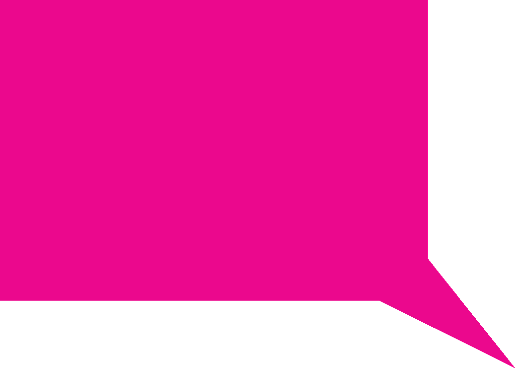 I’ve done houses before where I’ve got in and it’s smelled like old people…..
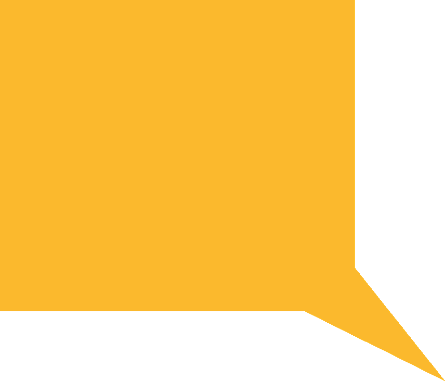 I know it’s morally wrong, but it’s for the money and I do it in the easiest and fastest way possible…..
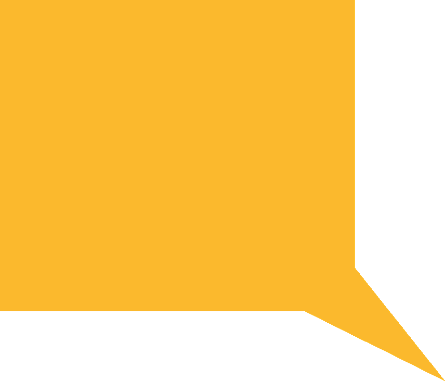 I couldn’t con anyone or do any of that face to face stuff…..
Learning points
I bought a master key for £250 off the internet…..
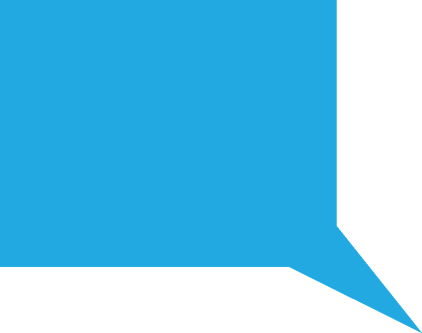 The thing about mole grips is that they’re designed to clamp onto stuff…..
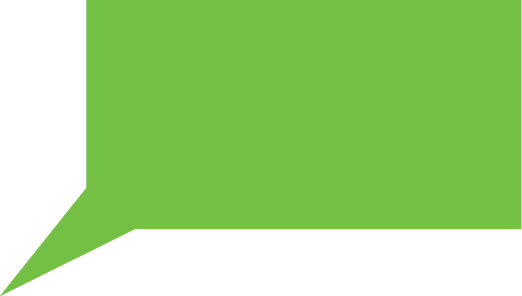 That sign is dusty…..
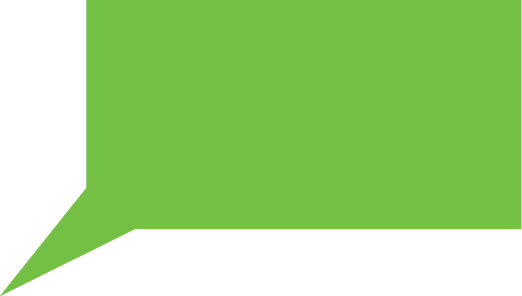 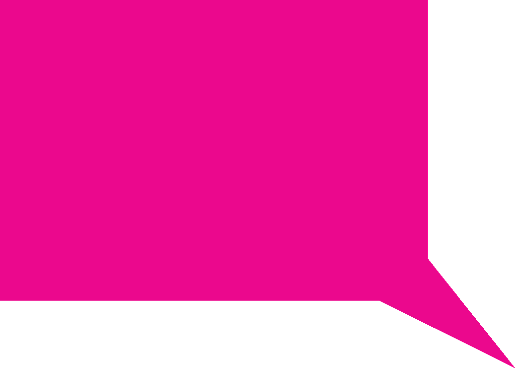 Those programmes on TV about burglary are f@!?ing stupid…..
My mate would only use a blow torch on the…..
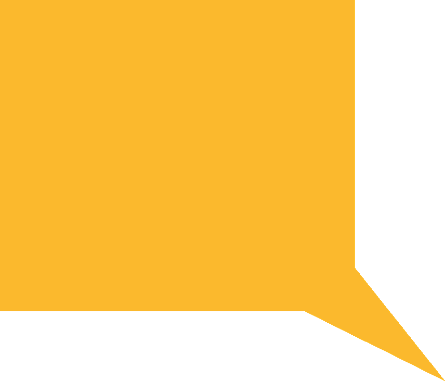 The council went round replacing doors on their properties…..
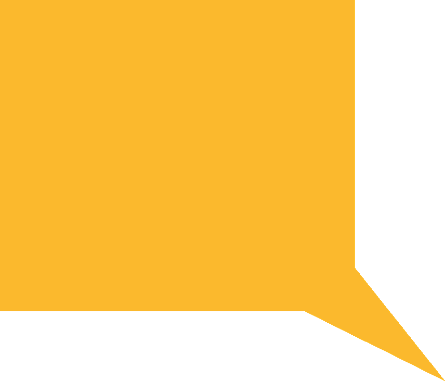 You need to be aware when you’re burgling anyway…..
Why is the research so important?
Information gap
Do we really know what they think?
Experience
Challenge to evolve
Understanding
Recondition
‘In a burglars world it’s common sense’
Commercial to residential?
Consumer driven
A new angle on prevention
Why is the research so important?
Elderly Men
Sheltered Accommodation
“Have you got a light?”
Business
£5,500 – “…..but it stunk of p@!s”
Curtains, carpet, coats and cobwebs
Dementia Victims
Disabled Victims
“I’ve got morals though…..”
Design & Layout
In summary
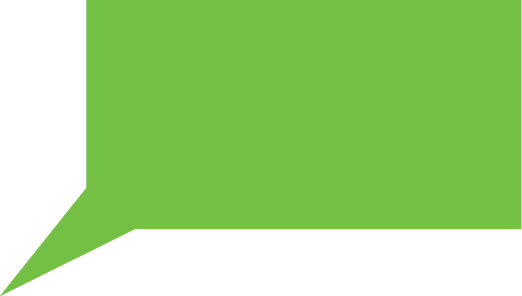 You mentioned working with Architects earlier, which made me smile, as architecture does speak to you and tells you a lot about a place